FGAI4H-O-023-A03
Berlin, 31 May – 2 June 2022
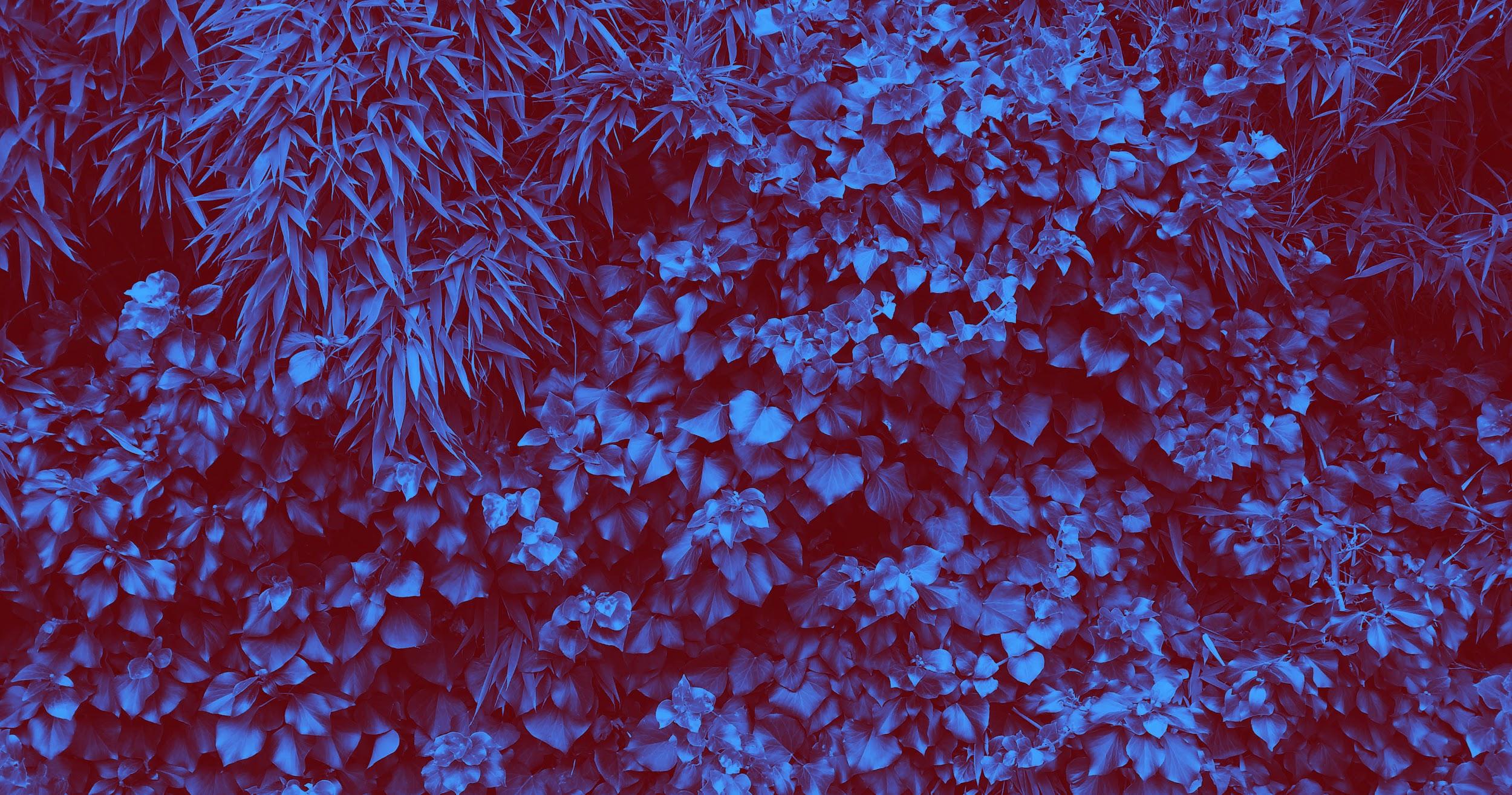 Topic Group on AI for Radiology:Audit Trial, May 22

Darlington AkogoTopic Driver
Founder, CEO
minoHealth AI Labs
darlington@gudra-studio.com
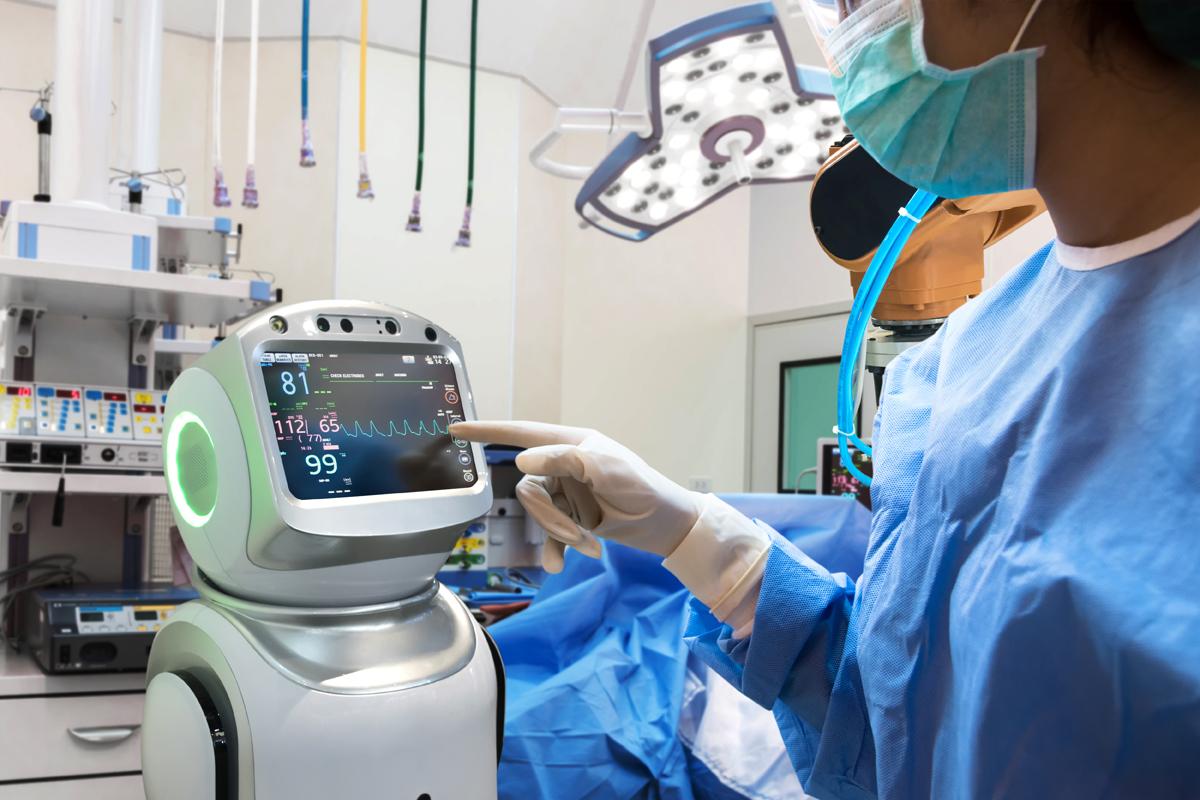 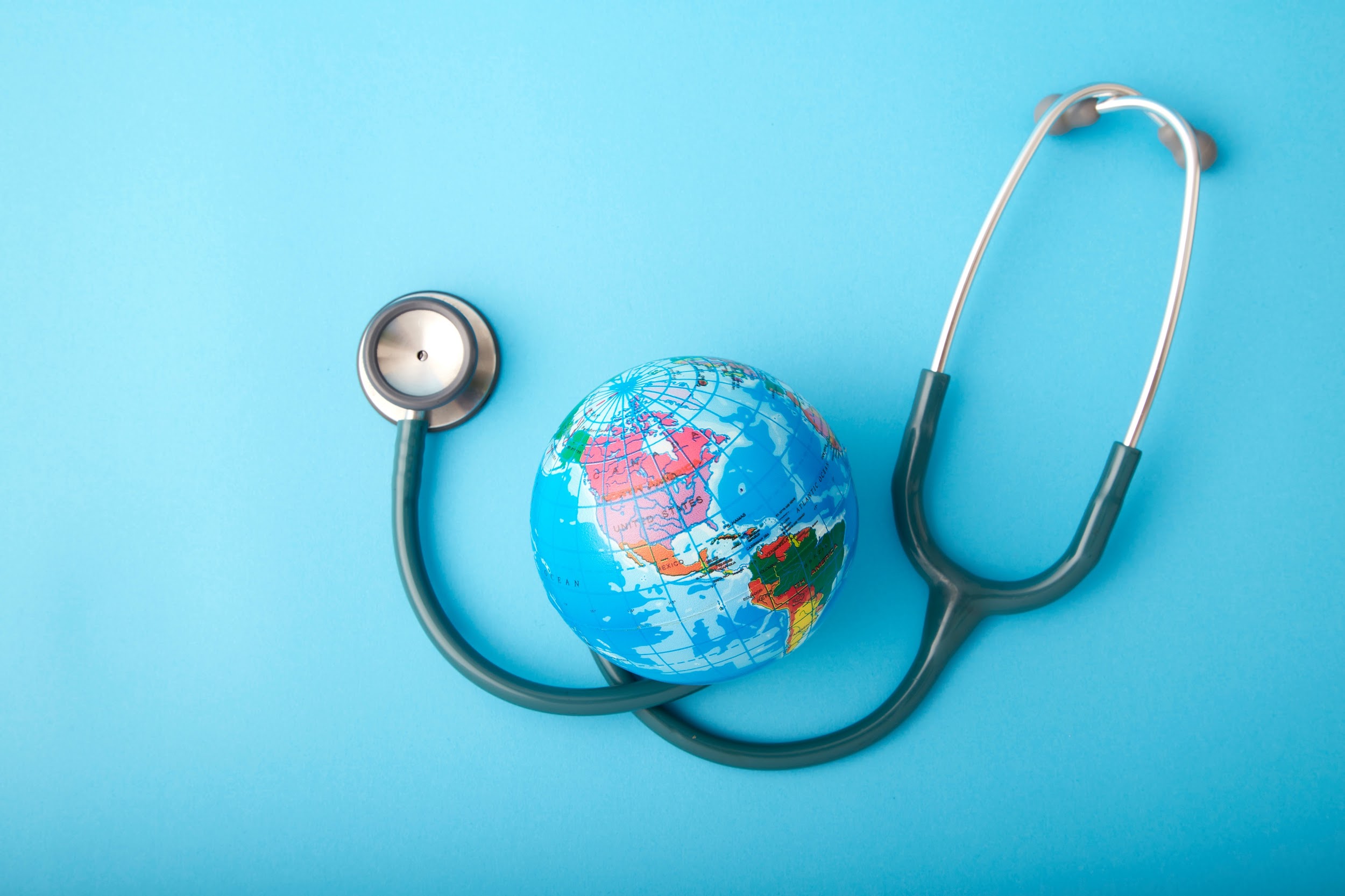 Audit Team
1. Andrew Murchison (Clinical Expert)3. Giovanna Gutierrez (Clinical Expert)4. Ian Shadforth (ML Expert)5. Jana Fehr (ML Expert + Clinical Expert)6. Md. Golam Rasul (Software Platform Expert / Audit Developer)7. Regina Geierhofer (Regulatory Expert)8. Saul Calderon Ramirez (ML Expert + Regulatory Expert)9. Shada Alsalamah (ML Expert + Clinical Expert + Regulatory Expert) 10. Vasanthakumar Venugopal (ML Expert + Clinical Expert + Ethical Expert)11. Vincent Appiah12. Issah Abubakari Samori13. Judy Wawira Gichoya14. Dominik Stosik15. Edson Mintsu Hung
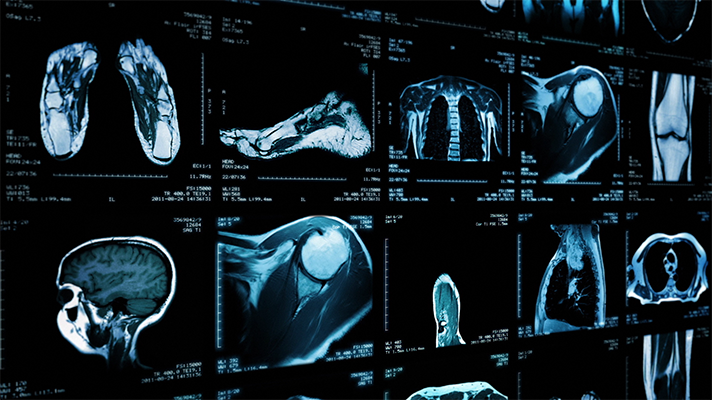 AI in Radiology - Use Case
Diagnosis of COVID-19 via Chest X-RayUndisclosed Test Data (Vasantha):917 cases 436 RTPCR+ cases  481 COVID negative cases Open source models for audit trial:https://github.com/velebit-ai/COVID-Next-Pytorchhttps://github.com/lindawangg/COVID-Net
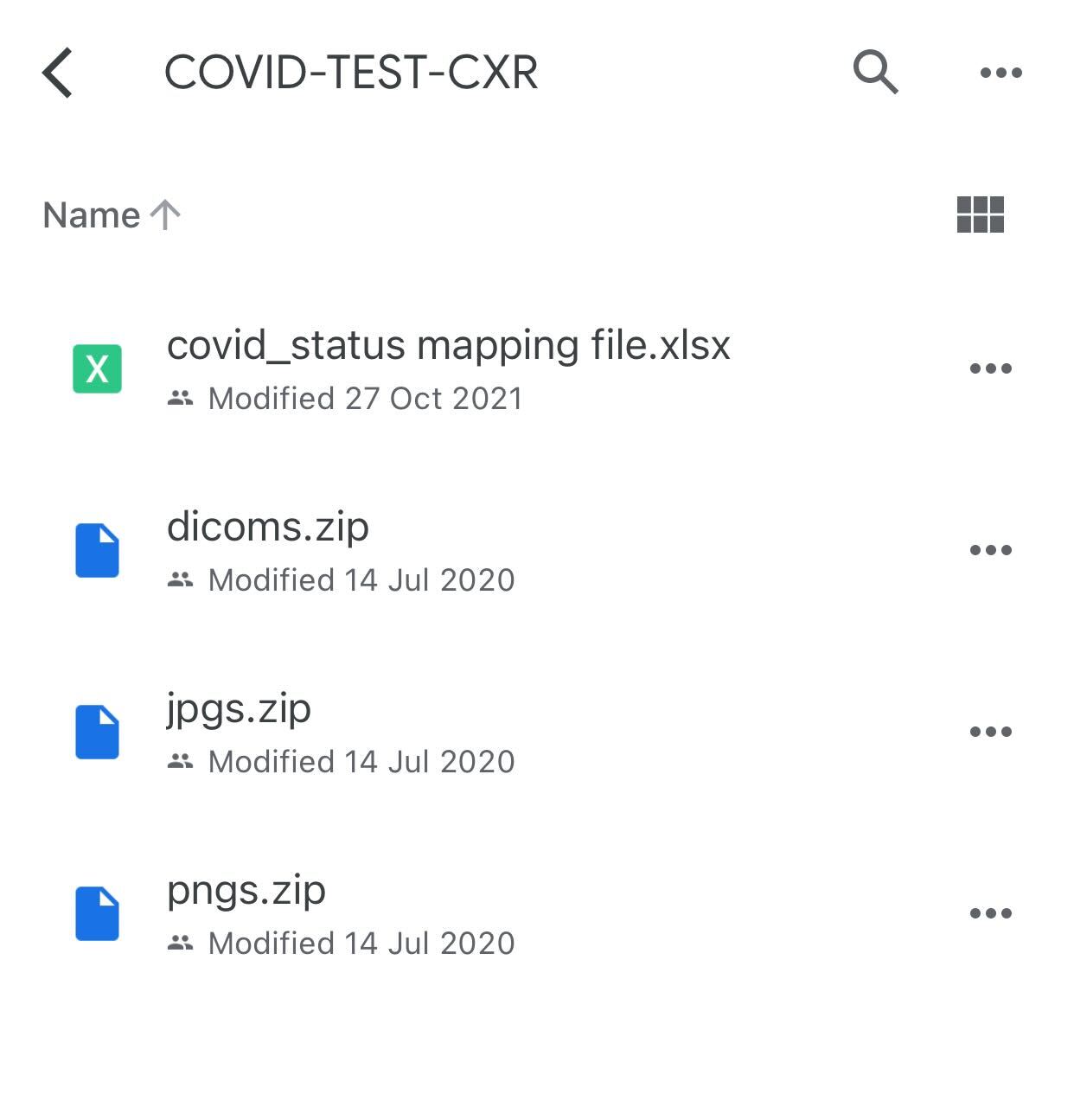 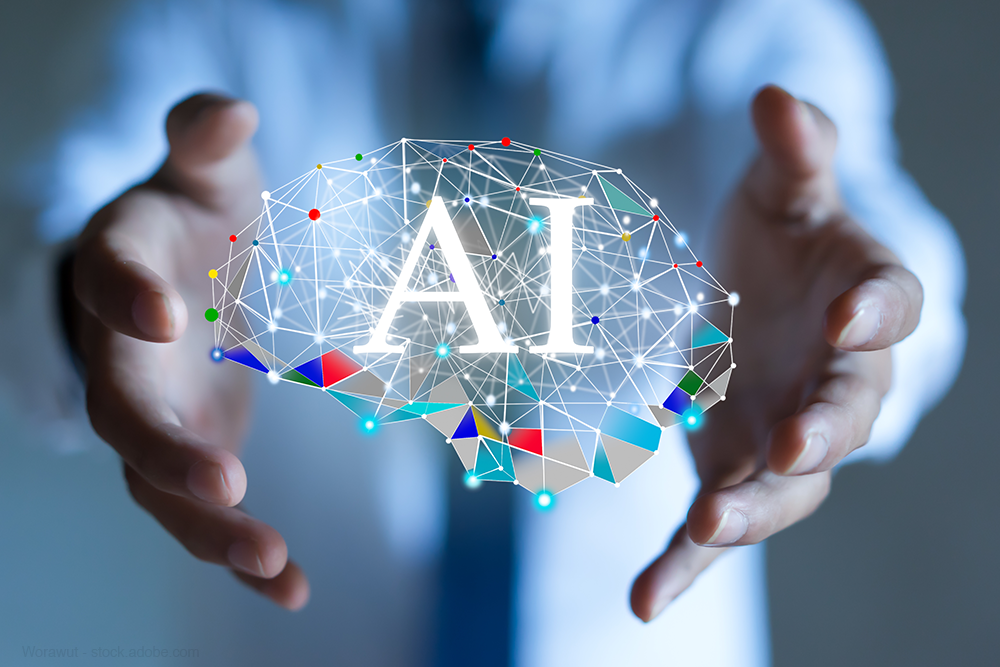 Audit Verification Checklist
Completed 
Link: https://docs.google.com/document/d/1y9diy9cdM9dIakCttlsDR3xxrKSwbrlYQ9C-EWWJXAA/edit#heading=h.gjdgxs
Findings:
Very detailed 
Too long, can be reduced
Some items can be combined
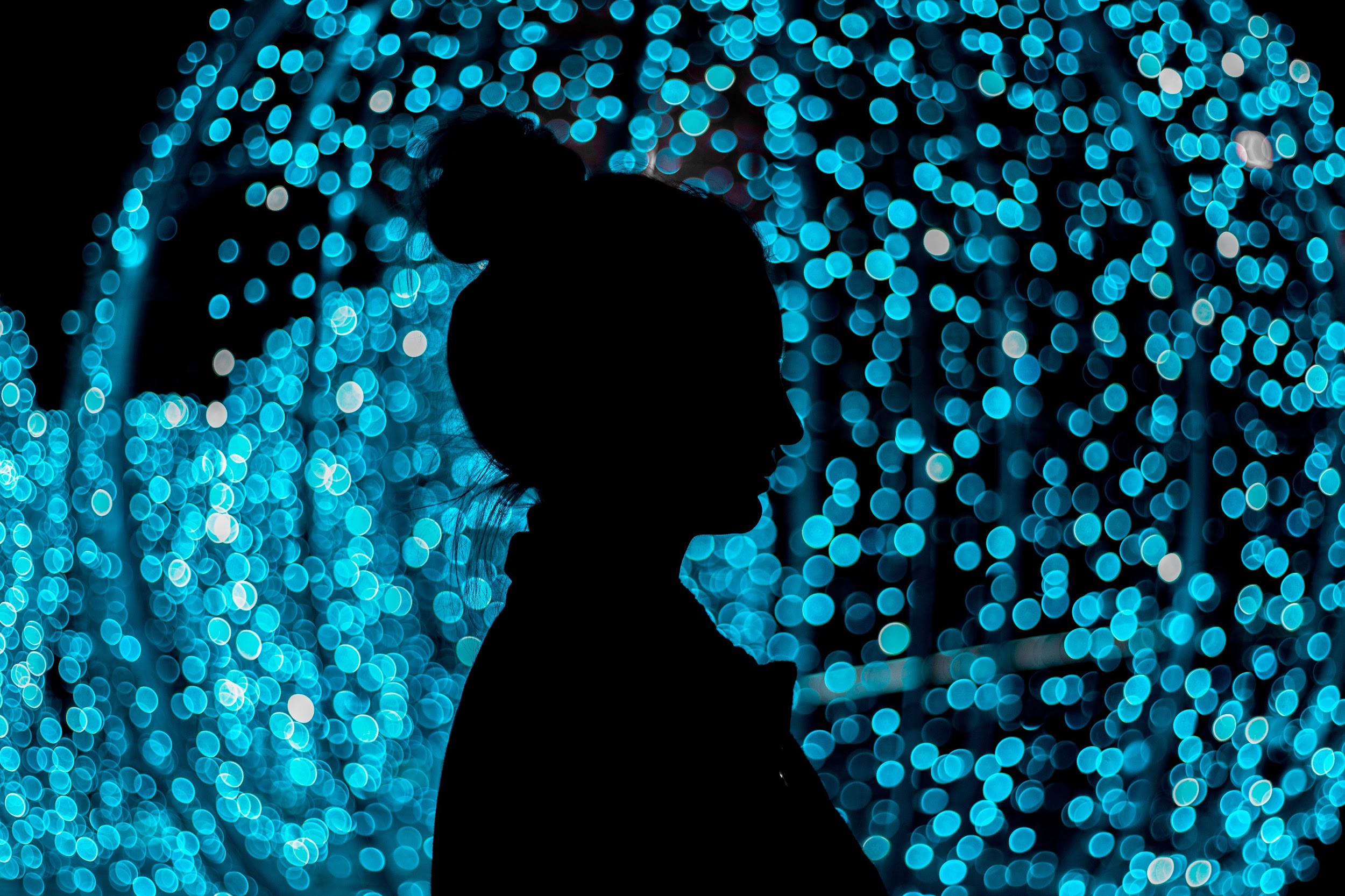 Audit Challenge
Link: https://health.aiaudit.org/web/challenges/challenge-page/174/overview

Creating the TG-Radiology Audit challenge on health.aiaudit.org
Added in metrics (precision, recall, AUROC, accuracy, F1 score)
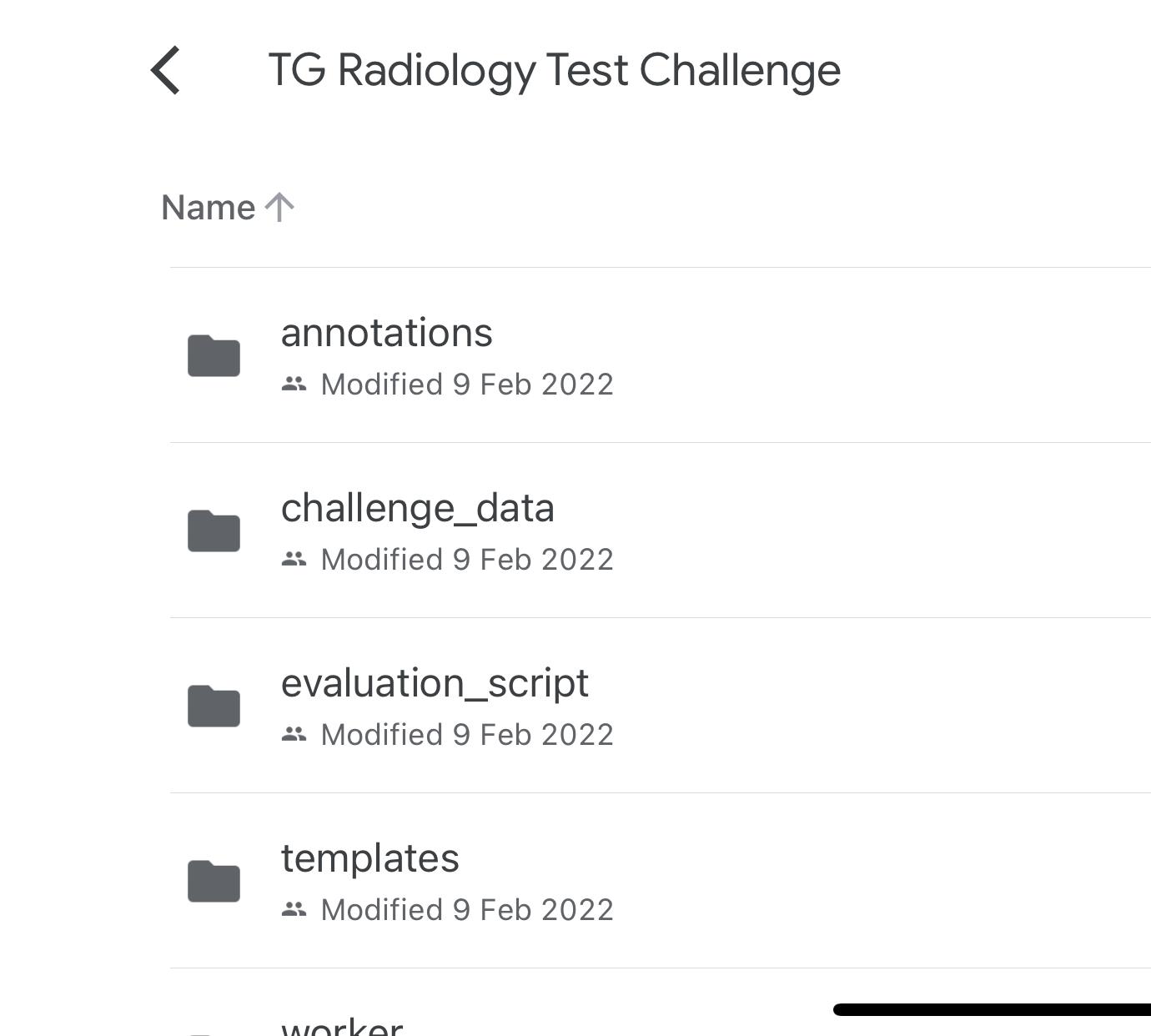 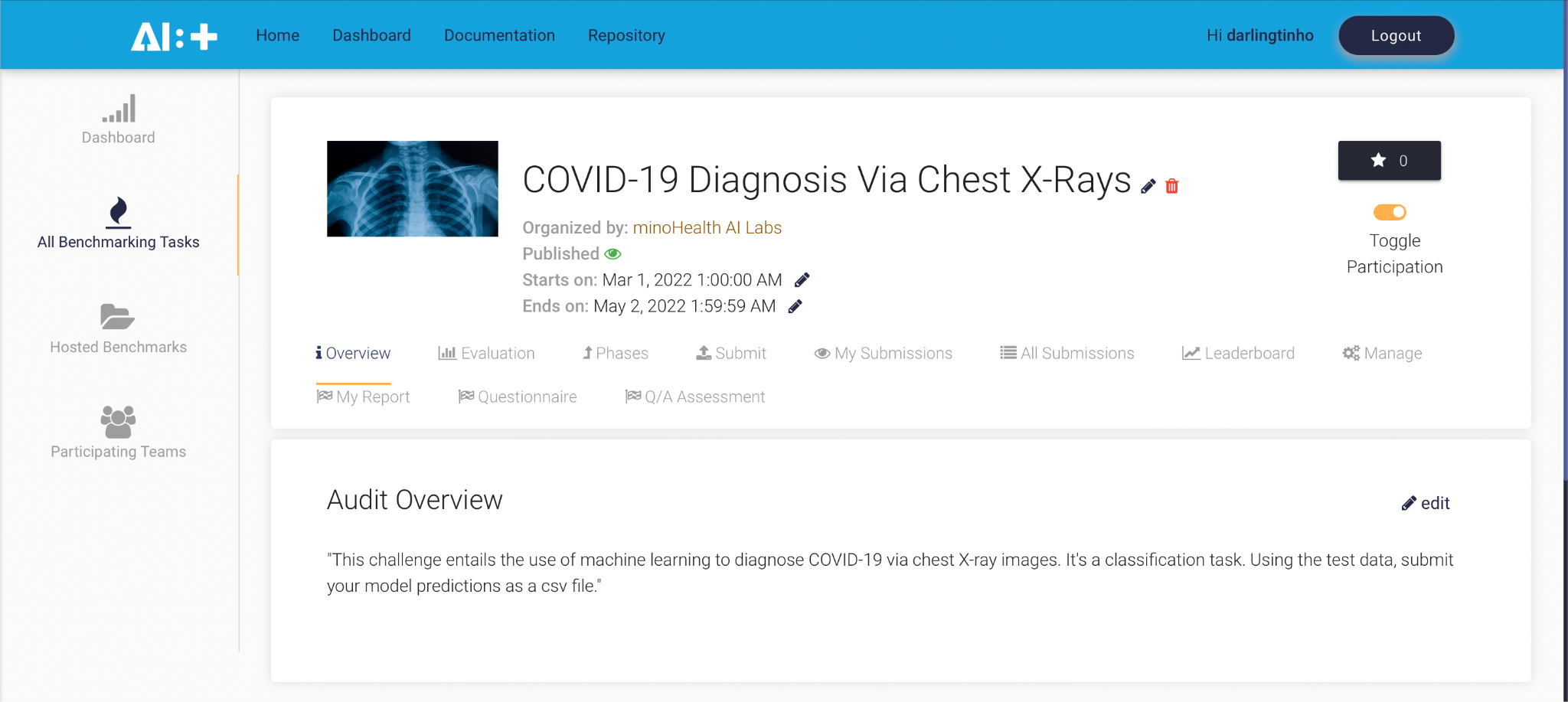 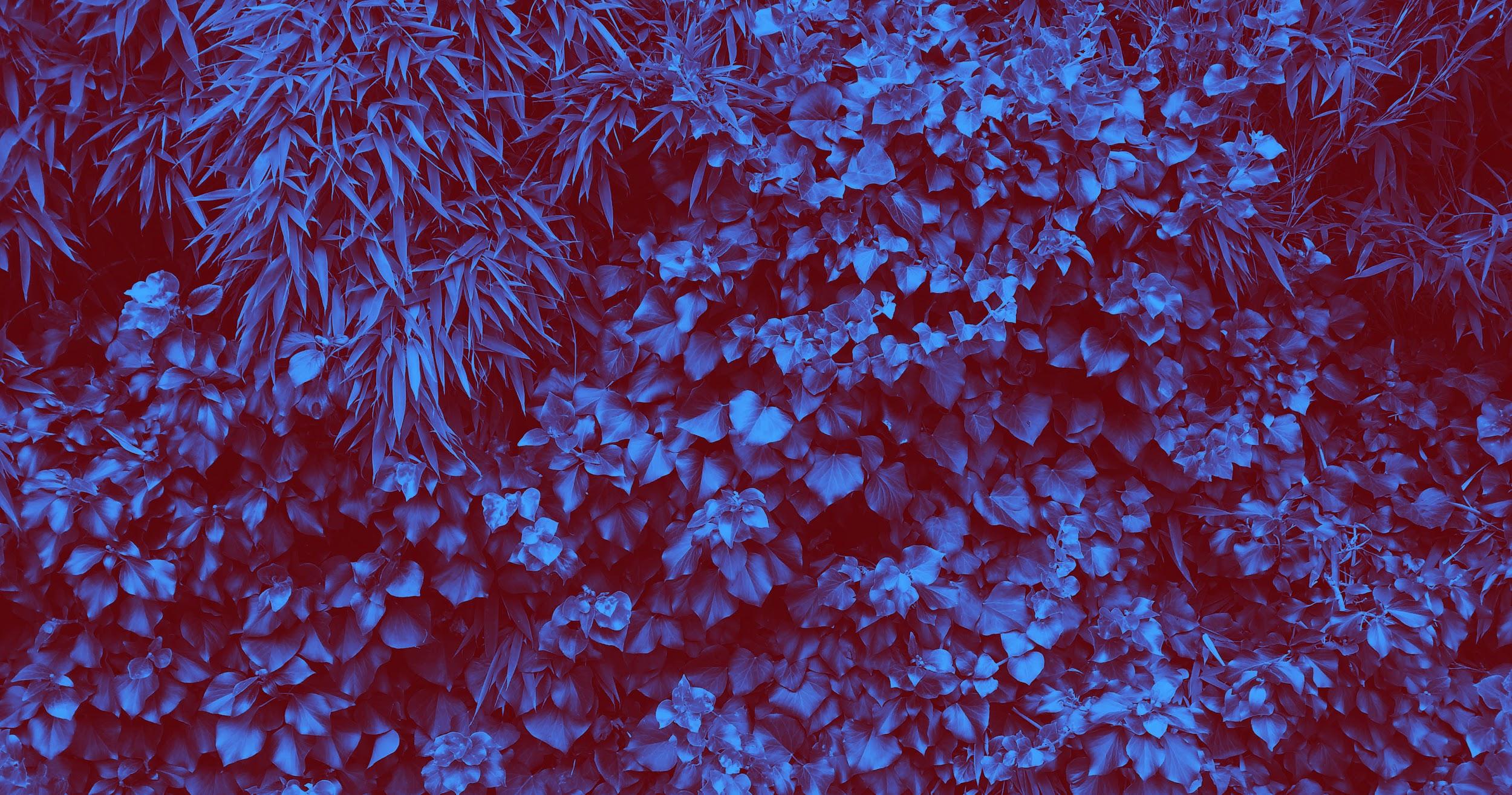 Topic Group on AI for Radiology:Audit Trial 

Darlington AkogoTopic Driver
Founder, CEO
minoHealth AI Labs
darlington@gudra-studio.com